FICHA DE COMPRENSIÓN 4
Comprendo un cuento
4° Básico
18-03-2025
Antes de la lectura…
¿Qué sería un regalo original?

¿Qué regalo muy muy original le harían a un compañero o compañera?
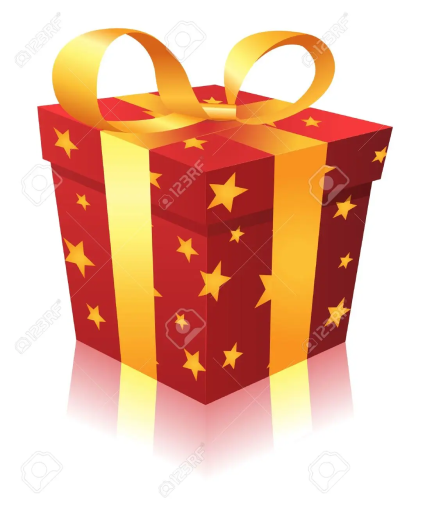 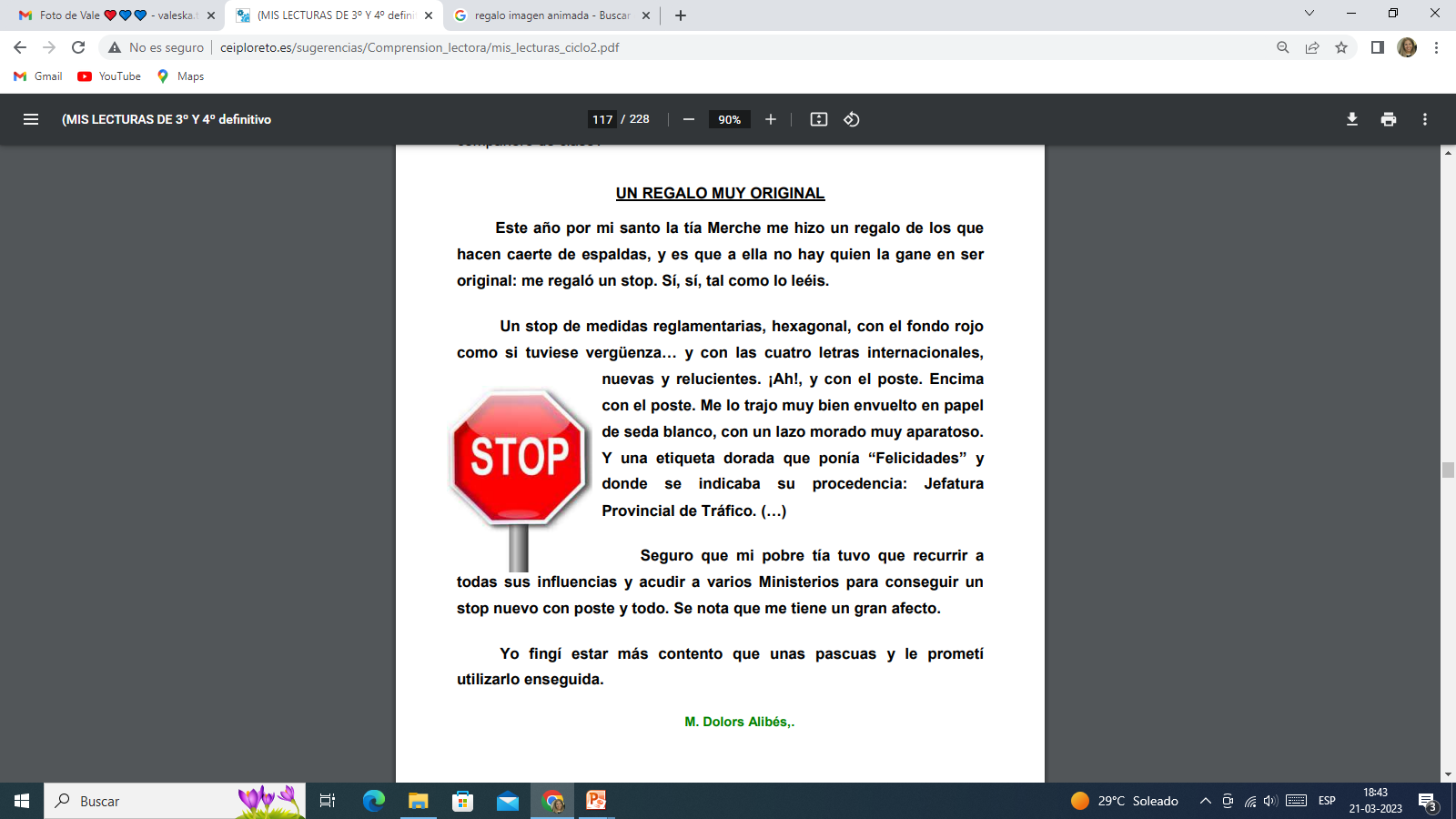 Leamos el siguiente cuento:
Ahora a contestar…
1.-¿Qué regaló la tía Merche? 
___________________________________________________________________________
2.- ¿Cómo era de tamaño el Stop? 
___________________________________________________________________________
3.- ¿Para qué sirve una señal de STOP?
__________________________________________________________________________ 
4.- ¿Para qué podría el niño usar la señal de STOP? 
__________________________________________________________________________
5. ¿Qué piensas acerca de fingir los sentimientos? 
__________________________________________________________________________
6. ¿Qué significa “ mi tía tuvo que recurrir a todas sus influencias”?
___________________________________________________________________________
7.- ¿Crees que la tía con el regalo del STOP quería enviarle un mensaje al niño? Explica
____________________________________________________________________________